How has human use of materials changed over time?
Science
Miss Simkin
‹#›
Put these in the correct order:
What was used first?
nanomaterials
bronze
paper
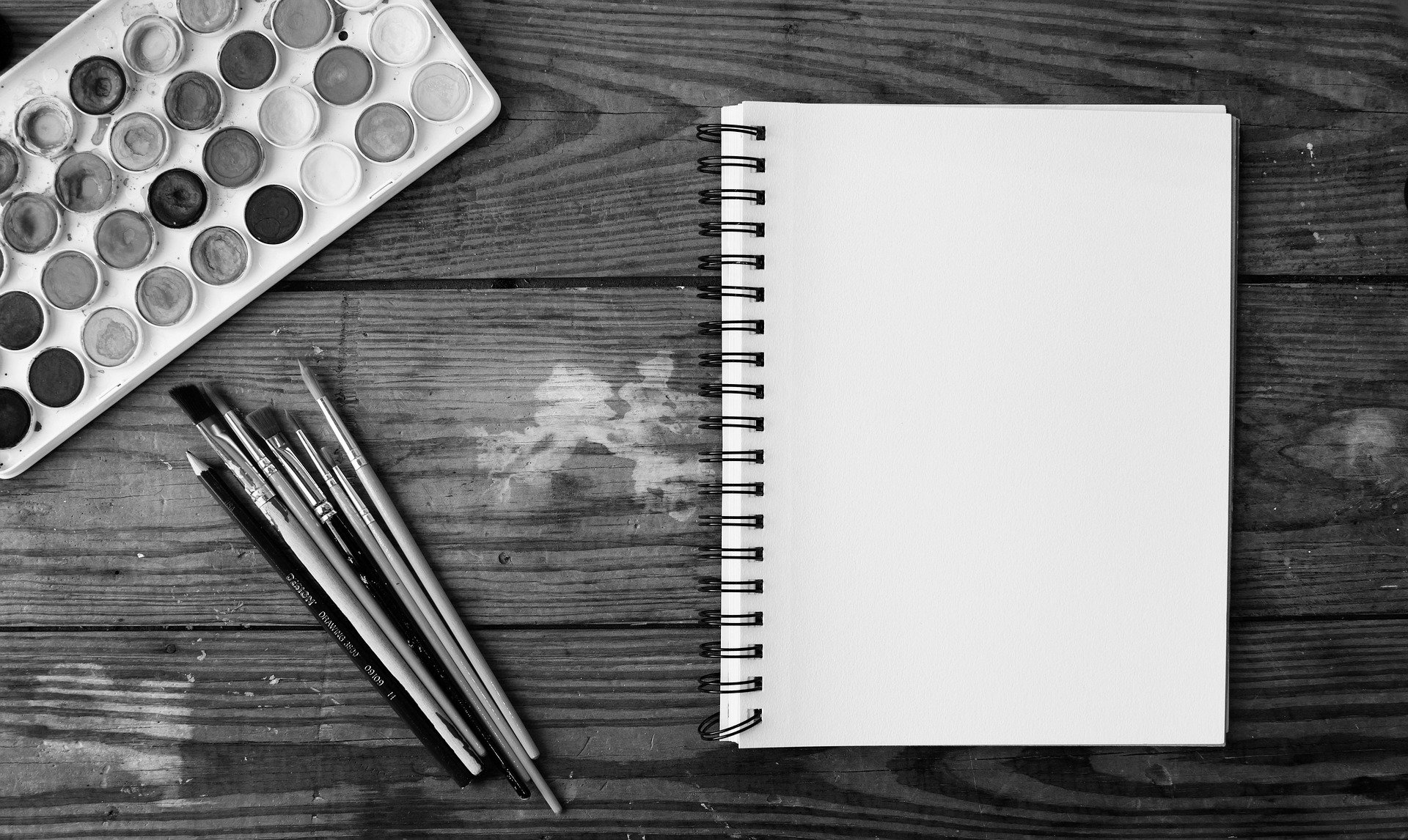 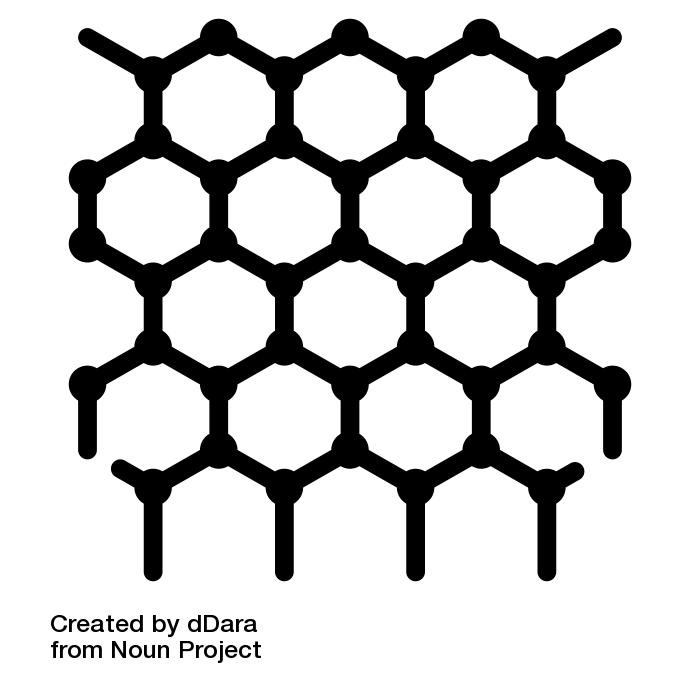 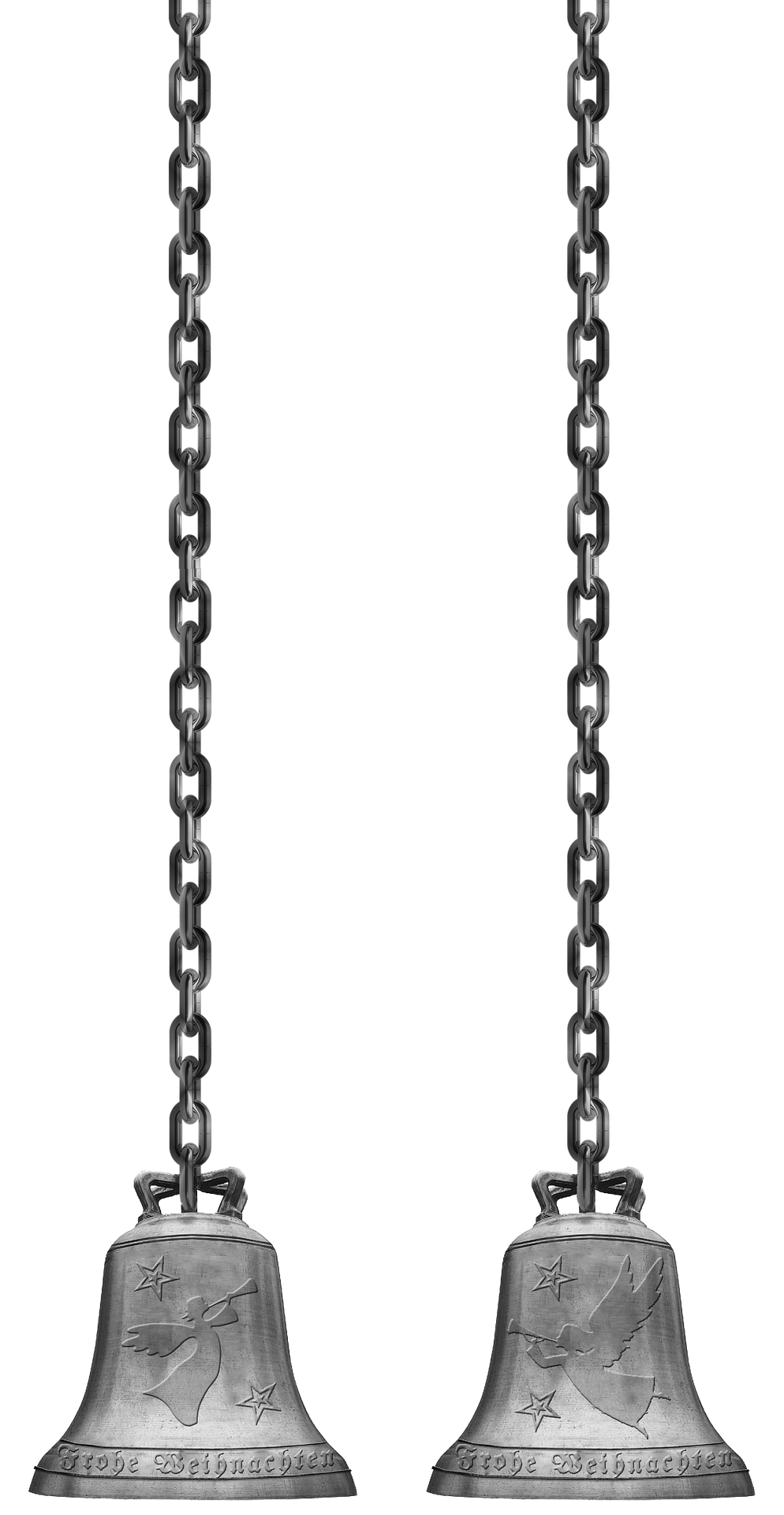 glass
wood
plastic
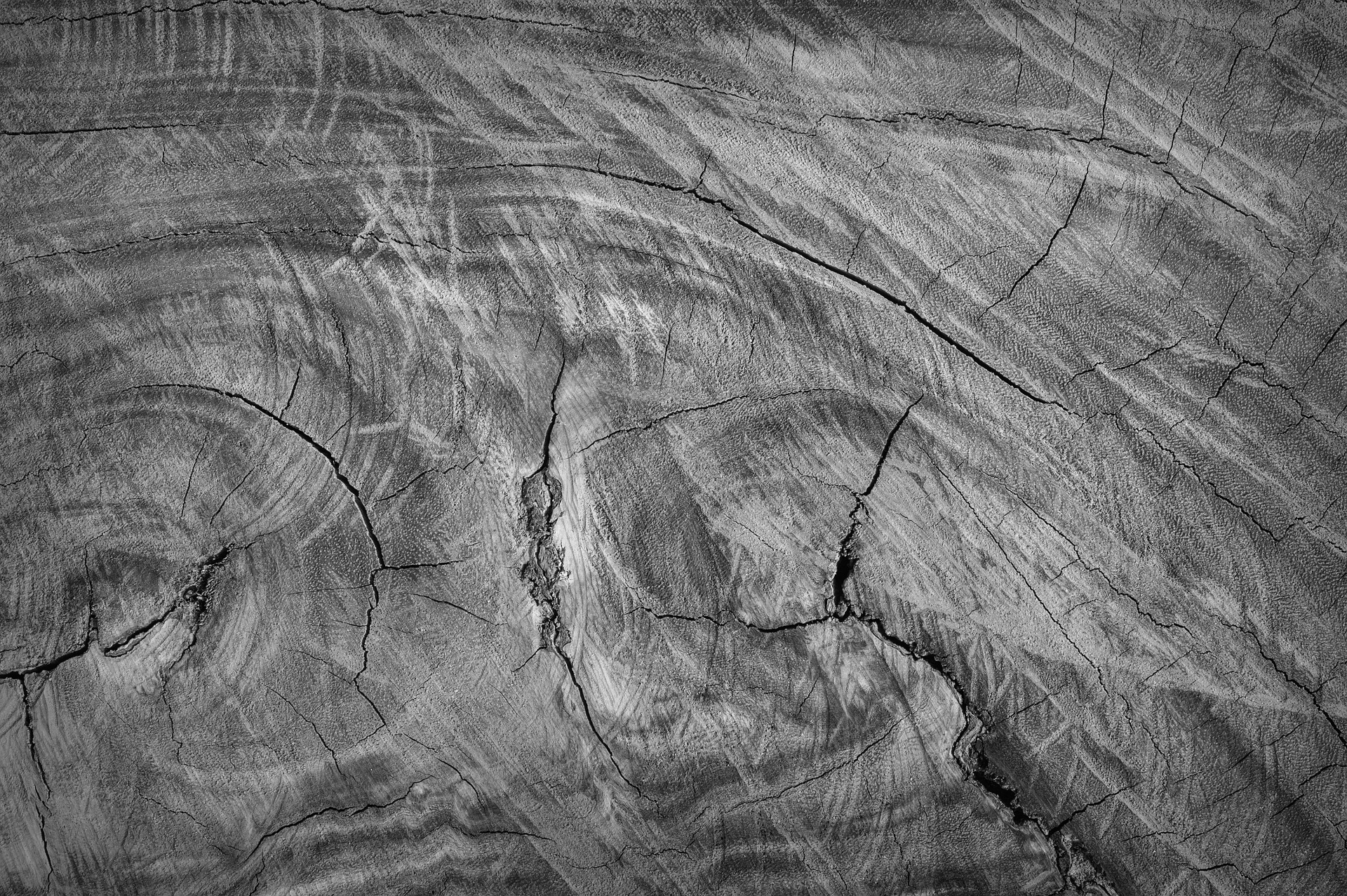 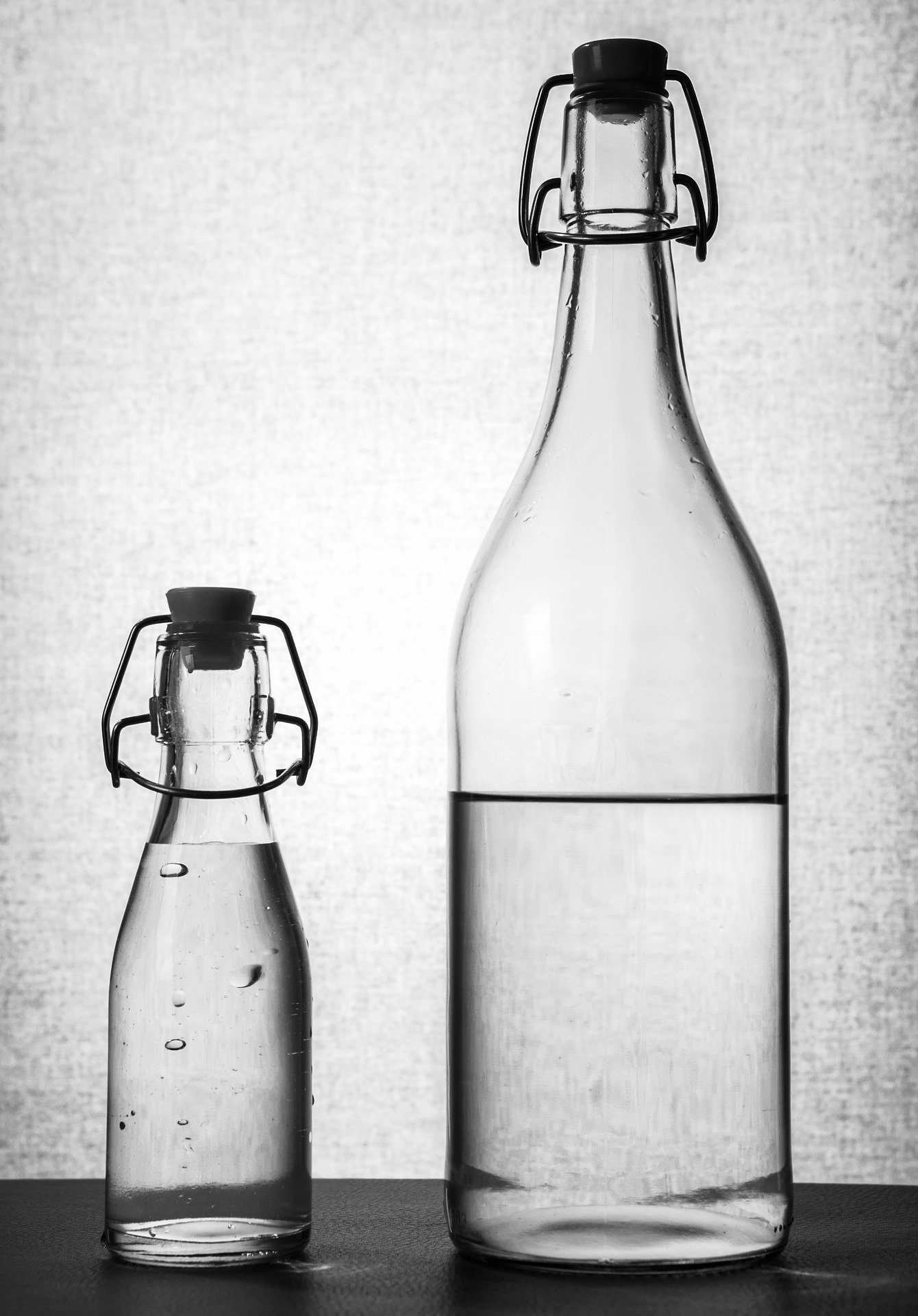 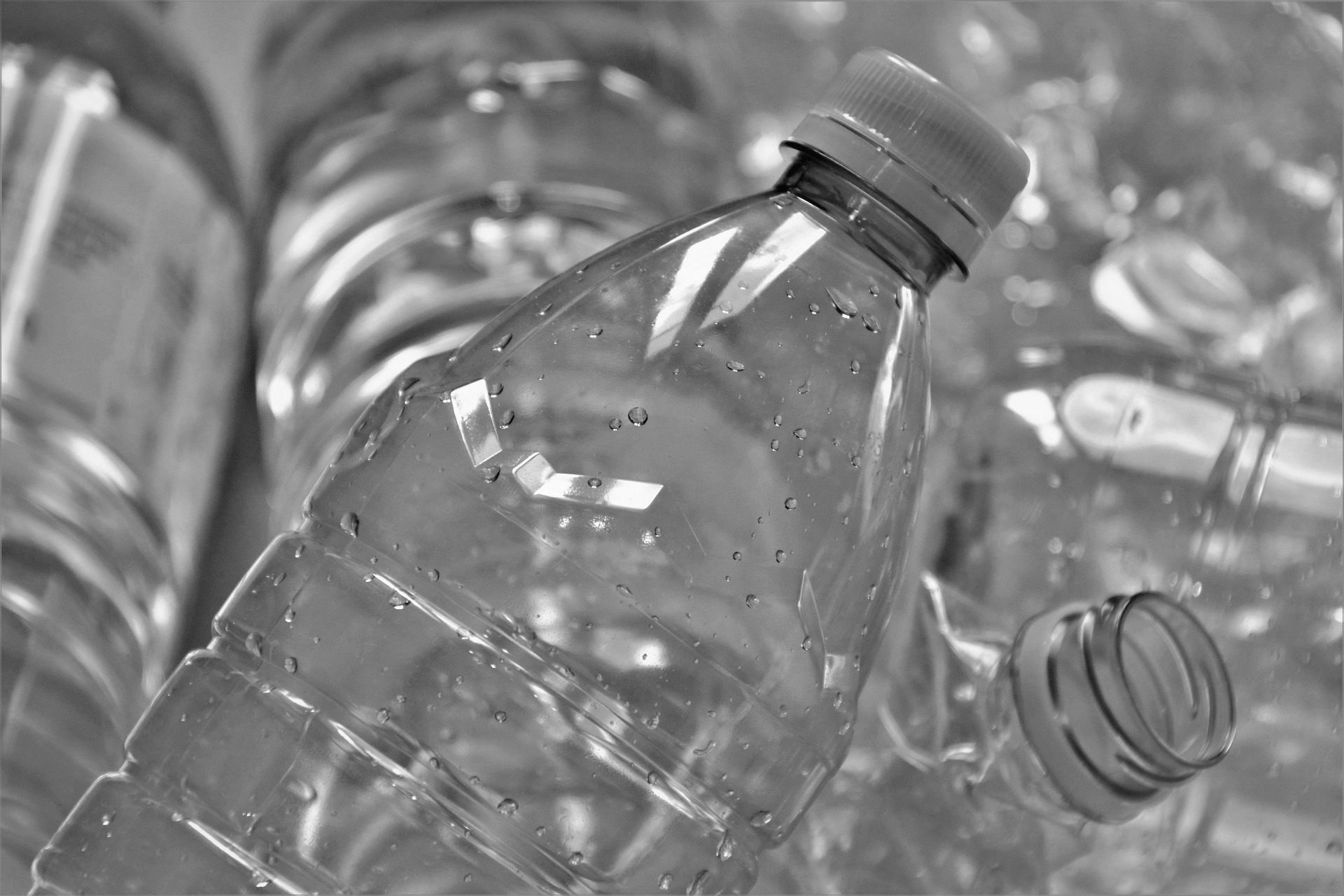 ‹#›
Nanomaterials - Noun Project - dDara, TH; all other images from Pixabay.
[Speaker Notes: Either from pixabay or referenced on last slide]
Materials timeline
Answer the questions:
What was the difference in material use between the stone age and bronze age?
How is glass made?
‹#›
Materials timeline
Answer the questions:
What is a nanomaterial?
Why are paper and plastic described as synthetic materials?
‹#›
Materials timeline
Sort into natural or synthetic:
Wood
Bronze
Glass
Paper
Plastic
Nanomaterials
‹#›
Debate
Make notes to support each side of the argument:
‹#›
Debate
Answer the question:
Have humans changed materials or have materials changed humans?

Over the course of history it could be argued that__________ because ____________________. However, I think that the stronger argument is ______________________. This is because _____________________________________________________________.
‹#›